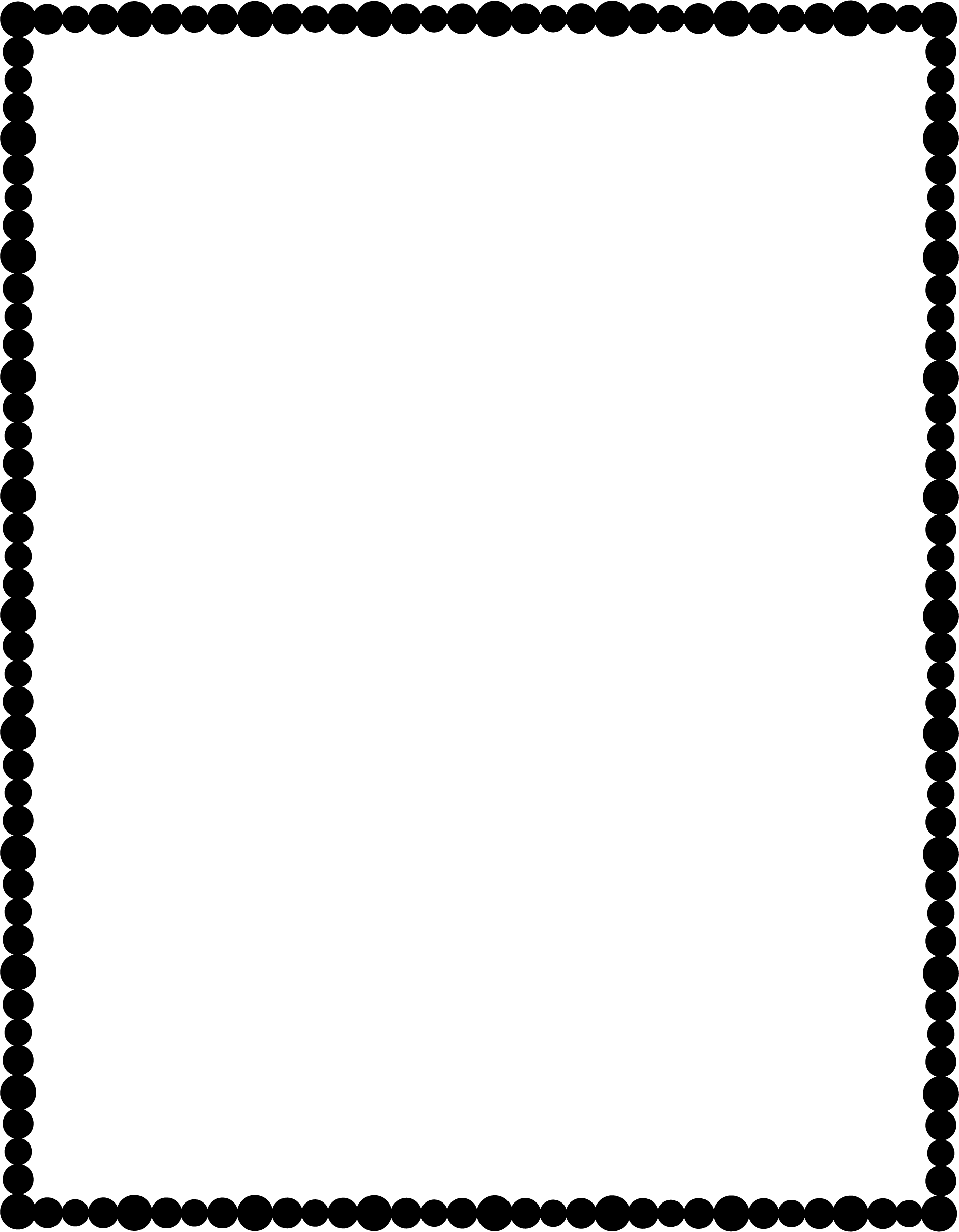 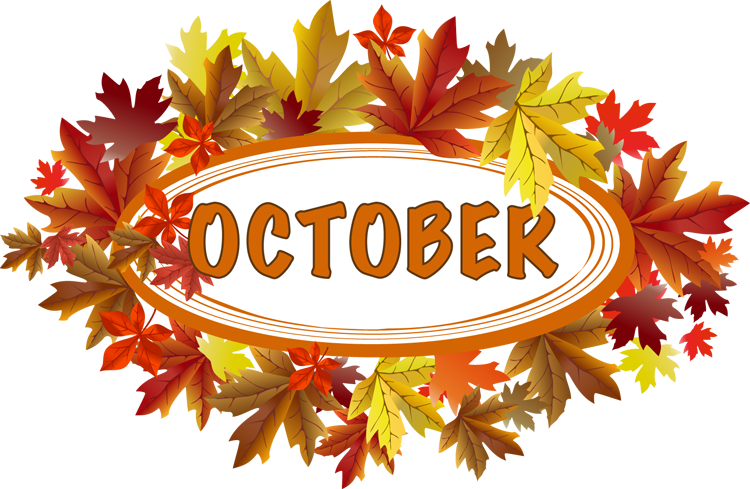 Franklin Academy
Week of: 10/8-10/12
Note from the Director! 

We had a GREAT week at Franklin Academy this Week!
Thank you to all that  attended parent night!! 
Our trip to Apple Charlies, will be next Saturday, 10/12. All RSVPs and money are due Monday 10/7. In order to attend as a group we must have  50 people. If you would like to attend, please sign up .
Have a great weekend!
Important info
•The days are getting cooler. Please send in a jacket or sweatshirt for your student.

•Please make sure to label all lunch boxes and water bottles.
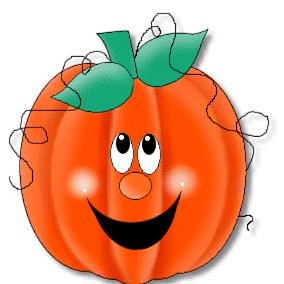 In the classrooms

Fireflies- Next week these amazing learners will learn about Scarecrows.
Bees: Next week the class will learn about harvest, the letter D and the colors Brown, Red and Yellow.
Caterpillars-  Next week the class will lean about science.
Butterflies- Next week they will continue to learn all about fall.
Ladybugs-  Next week this  amazing class will learn all about harvest.
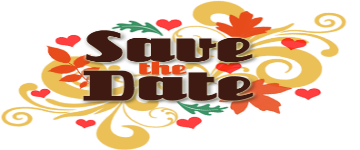 Monday 10/7- Fall fundraiser sent home 
Saturday 10/12- Apple Charlies 9-10:30
Saturday 10/19- Spooktacular
(sponsored by Franklin Athletic Club)
Tuesday 10/22- Fall fundraisers due
Thursday 10/31 Classroom celebrations
Friday 11/1- No school
Friday 11/8- No PM after care
Friday 11/15- Progress reports sent home
Tuesday 11/26- Thanksgiving lunch TBA
Wendesday11/27-No school
Monday 12/2- School resumes
Friday 12/13- Holiday breackfast-9:15-10
Saturday 12/14- Pancakes and  Pajamas 9:30-11        
( Public event sponsored by Franklin Academy)
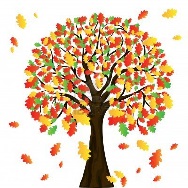